“Top-Down Network
Design”
Capítulo 2
Análisis de metas técnicas y balances
Copyright 2011 Cisco Press & Priscilla Oppenheimer
2-1
Metas
técnicas
•
•
•
•
•
•
•
•
Escalabilidad
Disponibilidad 
Rendimiento 
Seguridad
Facilidad de gestión 
Facilidad de uso 
Adaptabilidad
Ajuste al presupuesto
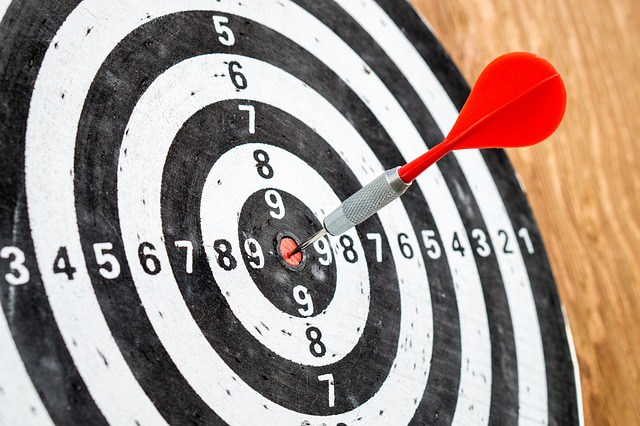 2-2
Escalabilidad
•
•
Escalabilidad: habilidad para crecer
Algunas topologías escalan mejor
–
Diseños planos de red, por ejemplo,
bien.
no
escalan
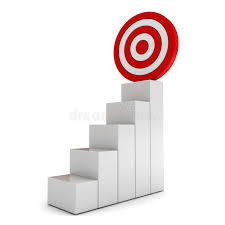 •
Debes saber al menos:
–
–
–
–
–
El número de puestos a ser añadidos
Qué se va a necesitar en estos puestos 
Cuántos usuarios se van a añadir 
Cuántos servidores se van a añadir
Nuevas líneas de negocio
2-3
Escalabilidad – acceso a los datos
•
Hacer que más datos estén disponibles para los
usuarios (meta de negocio)
Escalar y
actualizar las redes de la empresa (meta técnica):
–
–
Conectar LANs de departamentos
Resolver cuellos de botella LAN/WAN por aumento tráfico de
Proveer de servidores centralizados (ej. granjas de servidores)
Mezclar distintas redes (ej. SNA con IP)
Añadir nuevos puestos para dar soporte a nuevas oficinas
Añadir nuevos servicios para tener comunicaciones seguros con algunos componentes
–
–
–
–
2-4
Escalabilidad - restricciones
Tráfico broadcast afecta a la escalabilidad de la red:
Ej: la  topología plana con switches de nivel 2 + aplicaciones y protocolos que envían muchas ráfagas de broadcasts.
Las metas de escalabilidad se revisitan en el proceso iterativo de diseño
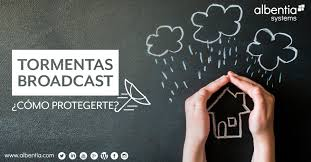 2-5
Disponibilidad
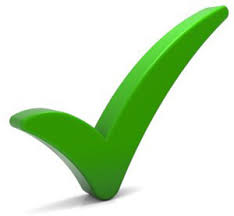 •
Puede expresarse como el porcentaje de
tiempo (por año, mes, semana, día hora) que
los sistemas están operativos
–
Por ejemplo:
•
•
Operación 24/7
La red está operativa 165 de las 168 horas de la semana
Disponibilidad de 98.21%
Diferentes aplicaciones pueden requerir diferentes niveles de disponibilidad
Algunas empresas quieren 99.999% (“cinco nueves”) de disponibilidad.
2-6
Disponibilidad
Desconexión en
minutos
Por hora      Por día    Por semana   Por año
99.999%
99.98%
99.95%
99.90%
99.70%
.0006
.012
.03
.06
.18
.01
.29
.72
1.44
4.32
.10
2
5
10
30
5
105
263
526
1577
2-7
Una disponibilidad del 99.999%
podría requerir
triple
redundancia
ISP 1
ISP 2
ISP 3
Enterprise
•
¿Puede
el cliente afrontar
esto?
2-8
Disponibilidad
También puede expresarse como tiempo promedio entre fallos o tiempo promedio para reparar:
MTBF: mean time between failures
MTTR: mean time to repair
Disponibilidad = MTBF/(MTBF + MTTR)
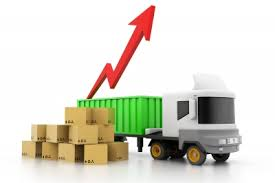 Por ejemplo:
La red no debería fallar más de una vez cada 4,000 horas (166 días) y debería poderse reparar en una hora.
4,000/4,001 = 99.98% de disponibilidad
2-9
Rendimiento de la red
•
Algunos factores comunes de rendimiento
son:
–
–
–
–
–
–
–
Ancho de banda (bandwith
Caudal (throughput) 
Uso de ancho de banda 
Carga
Eficiencia
o
capacity)
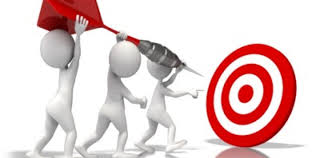 Retardo (latency) y variación
Tiempo de respuesta
del retardo
(jitter)
2-10
Algunos ejemplos
de
ancho
de
banda
Procesar una
transacción
100
bps
10
Kbps
Procesador de textos
100
Kbps
1 Mbps
Transferencia de
ficheros
1 Mbps
10 Mbps
Imágenes en
tiempo real
10 Mbps
100 Mbps
2-11
Multimedia y el uso de ancho de banda
Video standard    Bandwidth per     WAN services user
Digital video interactive
Motion JPEG 
MPEG-1
MPEG-2
1.2 Mbps
10 to 240 Mbps
1.5 Mbps
4~6 Mbps
DS1 lines ISDN H11, Frame Relay, ATM
ATM 155 or 622
Mbps
DS1 lines ISDN H11, Frame Relay, ATM
DS2, DS3, ATM
at DS3 rate
2-12
Ancho de banda Vs. Caudal
•
•
No son lo mismo.
Ancho de banda es (o influye en) la capacidad de transmisión de datos
•
Usualmente especificada en bits por segundo
(bps)
•
Caudal es la cantidad de datos (libres de
errores) transmitidos por unidad de tiempo
•
Se mide en bps, Bps, o paquetes por segundo (pps)
•
El caudal generalmente es inferior al ancho de banda, aunque podrían llegar a ser iguales (teóricamente)
2-13
Uso de ancho de banda y
carga
•
Uso de ancho de banda
–
El porcentaje de utilización
de banda disponible.
del total
de ancho
•
Carga
–
La suma de todos los datos que todos los
dispositivos tienen listos
instante determinado.
para
enviar
en
un
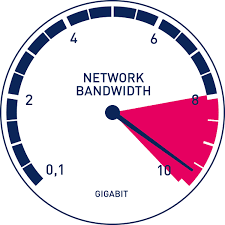 2-14
Ancho de Banda,
100 % de Capacidad
C a u d a
l
Caudal,
Carga
Real
100 % de Capacidad
Carga
(WAN o LAN) no debe superar el 70% del caudal.
2-15
* En general,
el uso de un enlace
Otros factores que afectan el
caudal
•
•
El tamaño de los paquetes (mejora a mayor tamaño)
Espacios entre la transmisión de paquetes o tramas (durante esos “espacios” entre paquetes el Caudal es cero)
•
•
Tasas de reenvío de paquetes (pps en disp.
Y estos otros factores en menor medida:
retransmisores)
–
–
–
–
–
–
–
–
Velocidad del cliente (CPU, memoria, E/S)
Velocidad del servidor (CPU,
Diseño de la red 
Protocolos 
Distancia 
Errores
Hora del día
etc., etc, etc.
memoria,
E/S)
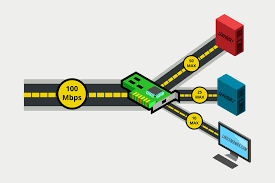 2-16
Caudal Vs. Caudal real (Goodput)
•
•
Hay que definir qué se entiende por caudal
¿Nos referimos a bytes por segundo, independientemente de si los bytes son de datos del usuario o de cabeceras?
¿Nos referimos al caudal al nivel de la capa 
de aplicación, que podemos llamar caudal
real?
•
•
En este caso, debemos considerar el ancho de banda
que se desperdicia por las cabeceras
2-17
Rendimiento (continuación)
•
Eficiencia
–
¿Cuál es el sobretiempo requerido para
una cierta cantidad de datos?
enviar
–
¿Cómo de grandes pueden ser los paquetes?
•
Mientras más grandes, mejor eficiencia (y caudal
real)
Pero... demasiado largo implica que se pierden muchos datos si el paquete se daña.
¿Cuántos paquetes pueden enviarse juntos sin recepción de acuse de recibo (acknowledgment)?
•
•
2-18
Eficiencia
Paquetes pequeños
(Menos eficiente)
Paquetes grandes
(Más eficiente)
2-19
Eficiencia: Un ejemplo
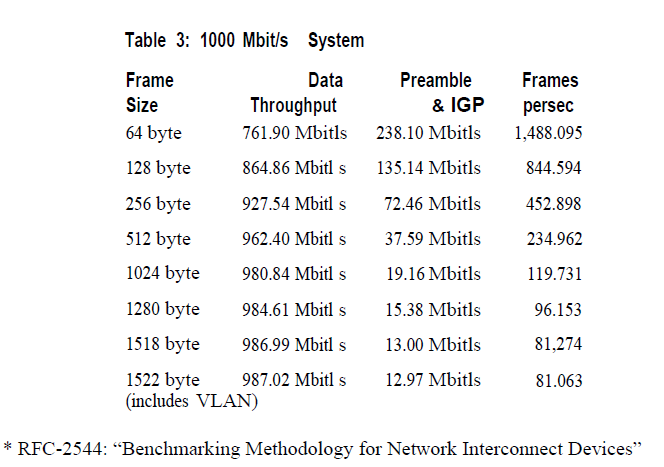 2-20
Retardo...
visto
por el usuario
Tiempo de 
respuesta
Una función de la aplicación y del equipo donde corre la aplicación, no solamente de la red.
La mayoría de los  usuarios esperan ver  algo en la  pantalla en 100 o 200 mseg.
2-21
Retardo... visto por el ingeniero
•
Retardo de propagación
–
Una señal viaja por un cable en algo así como
2/3 de la velocidad de la luz en el vacío
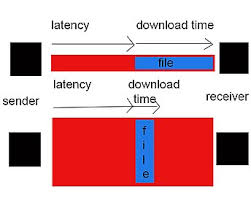 •
Retraso de transmisión
–
Tiempo para poner datos digitales
 en una línea de transmisión
•
•
Retardo
Retardo
de
en
conmutación
las colas.
de
paquetes
2-22
Retardo
de
cola
y
uso
del
ancho
de
banda
15
12
9
6
3
0
0.5          0.6          0.7          0.8          0.9           1
Average Utilization
Average Queue Depth
•
El número de paquetes encolados se incrementa
exponencialmente a medida que crece el uso
2-23
Ejemplo
Un conmutador de paquetes recibe paquetes de 5 usuarios, cada uno a 10 paquetes/seg
La longitud promedio de los paquetes es de 1024 bits.
El conmutador de paquetes necesita transmitir  estos datos sobre una línea WAN de 56 Kbps WAN:
Carga = 5 x 10 x 1,024 = 51,200 bps
Uso = 51,200/56,000 = 91.4%
Número promedio de paquetes en cola
 = (0.914)/(1-0.914) = 10.63 paquetes
2-24
Variación de retardo
La variación en el retardo promedio (jitter)
Voz, video y audio no son tolerantes a variación de retardo (se compensa con buffering)
Olvidémonos entonces de maximizar tamaños de paquete ¿?
Siempre hay que buscar un balance
Eficiencia para aplicaciones de gran volumen vs eficiencia para tener retardos bajos y poco variables, para multimedia.
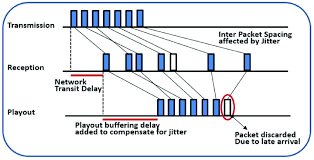 2-25
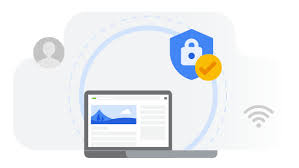 Seguridad
•
•
Enfocarse primero en los requerimientos
Después veremos la planificación detallada  (estrategia de seguridad)
Identificar recursos y activos en la red
•
–
Incluyendo su valor y el costo asociado a su
pérdida o acceso debido a un problema de seguridad
•
Analizar los riesgos de seguridad vs costes
2-26
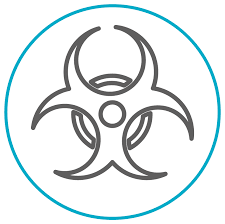 Riesgos de Seguridad
•
Dispositivos de red intervenidos
–
Los datos pueden ser interceptados,
alterados o eliminados
analizados,
–
Los passwords de usuarios pueden ser
descubiertos
Las configuraciones de dispositivos pueden cambiadas
–
ser
•
•
Ataques de reconocimiento
Ataques de negación de servicio (DoS)
2-27
Facilidad
de Gestión
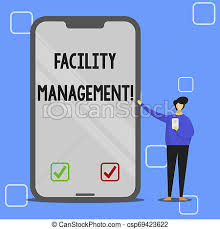 •
•
•
•
•
Gestión
Gestión 
Gestión 
Gestión
Gestión
de
de 
de 
de
de
rendimiento
fallos 
configuración 
seguridad
contabilización
(accounting)
2-28
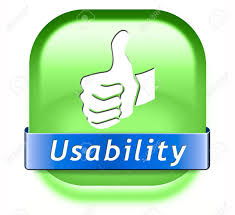 Facilidad de uso
•
Concretamente la facilidad con que los
usuarios pueden acceder a la red y a los servicios
Las redes deberían hacer más fácil el trabajo de los usuarios
Algunas decisiones de diseño tendrán un efecto negativo en la facilidad de uso:
•
•
Por ejemplo, seguridad muy estricta
2-29
Adaptabilidad
Un diseño flexible debe poder adaptarse a los cambios en el patrón de tráfico y otros requerimientos
El cambio puede venir de nuevos protocolos, nuevas prácticas de negocio, nuevas metas fiscales, nueva legislación
Evitar incorporar elementos de diseño que harían difícil implementar nuevas tecnologías en el futuro.
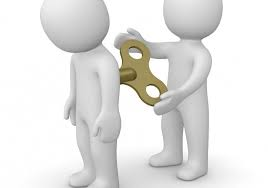 Tecnologías standard vs soluciones propietaria                                                                                                                                                   2-30
–
Ajuste al presupuesto
Un diseño de red debería transportar la mayor cantidad de tráfico para un determinado costo financiero.
La reducción de costos es muy importante para los diseños de la redes “grandes”.
Se espera que las redes WAN cuesten más, pero los costes pueden reducirse con un uso apropiado de la tecnología.
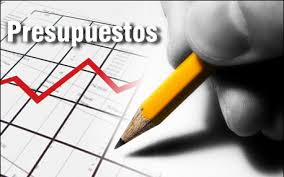 2-31
Aplicaciones de Red
Requerimientos
Técnicos
Aplicación
Coste de estar sin funcionar
MTBF
aceptable
MTTR
aceptable
Meta de caudal
El retardo debe ser menor a:
Variación del retardo debe ser menor a:
* Esta tabla completa
las columnas de
la del Cap. 1
2-32
Ejemplo,
otro
modelo
de
tablas…
Applications      Message        Message          Delay need      Reliability
Length            arrival rate                                need
Interactive         Short               Low                  Moderate         Very high terminals
File transfer      Very long        Very low           Very low           Very high
Hi-resolution     Very long        Low to              High                 Low graphics                                   moderate
Packetized        Very short       Very high         High                 Low voice
2-33
Haciendo balances:
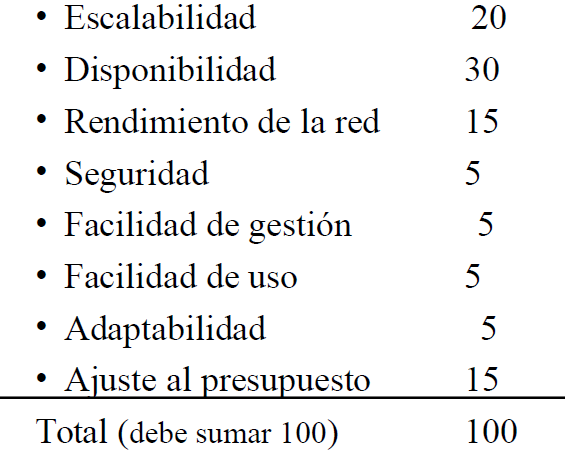 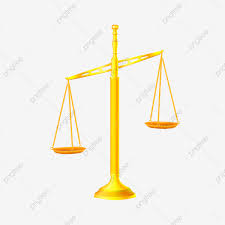 2-34
Cosas que pueden salir mal
•
Requisitos ambiguos
–
La red solo transporta IP,  una aplicación  necesita IPX.
•
Conflicto de requisitos
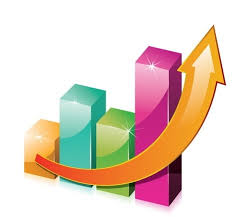 –
Mantener costes bajos, alto rendimiento.
•
Las herramientas
–
Las necesitamos para diseñar y/o monitorizar.
•
•
•
Conflictos entre marcas
Falta de documentación previa
¿Cuánta seguridad es necesaria?
2-35
Resumen
•
Continuar usando una metodología
sistemática, descendente.
No seleccionar productos hasta entender las metas de escalabilidad, disponibilidad, rendimiento, seguridad, facilidad de gestión,
•
facilidad de uso, adaptabilidad y ajuste
presupuesto.
Los balances siempre son necesarios.
al
•
2-36